Conventie EPZ
1 februari 2023
SaVHA?!
GGZ netwerk volwassenen en ouderen
15 – 65+
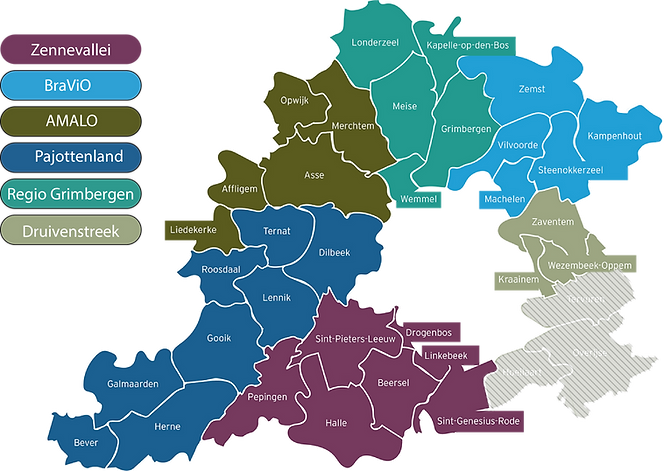 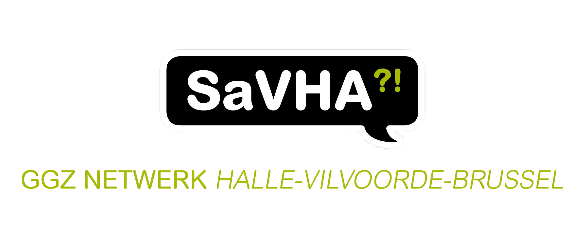 Conventie - Basis
Wetenschappelijk onderzoek
6 tot 10 jaar
Vroegtijdig om erger te voorkomen
Waarom zo lang wachten?
Prevalentie

Kernwaarden
Laagdrempelig, lokaal, dichter bij de burger
Multidisciplinaire & intersectorale samenwerking
Vroegtijdige kortdurende hulp
Conventie - Doelgroep
Lichte tot matige psychische klachten
Startend
Heropflakkerend
Weg nog niet vonden – conventie nodig hebben
Financieel
Multidisciplinaire samenwerking
In orde met mutualiteit

Prevalentie
Kwetsbare mensen
Conventie - Aanbod
Eerstelijns Psychologische functie
Gespecialiseerde Eerstelijns Psychologische functie
Vaak voorkomende lichte tot matige klachten
Focus op behouden/terugvinden van een gezonde levensstijl/ goede levenskwaliteit via
 vraagverheldering
 psycho-educatie
 beperkt aantal interventies ifv verhogen welzijn, coping, veerkracht en zelfzorg
Milde tot matige klachten bij personen met onderliggende 'aandoening/kwetsbaarheid’
Zorg gericht op onderliggende psychische aandoening (= indicatie voor deze zorg) via
 diagnostiek
 psycho-educatie na diagnose
 beperkt aantal gerichte interventies ifv 'aandoening'
individueel en groepsaanbod
Conventie - Situering
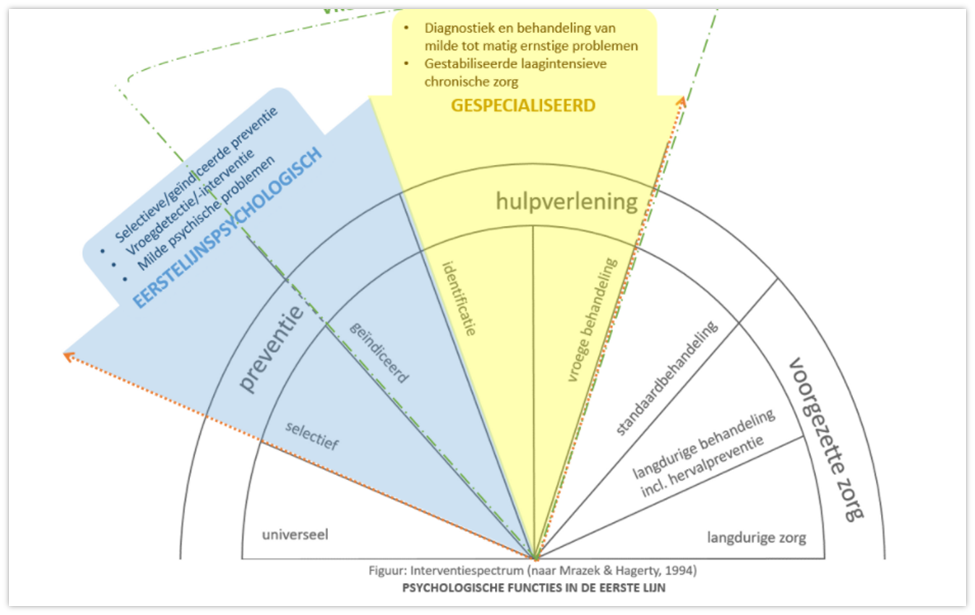 Drempels verlagen
Outreachend werken 
Groepsaanbod
Outreachend werken
Vindplaatsen def FOD:
Natuurlijke niet stigmatiserende plek
Ander doeleinde dan psychologische zorg
Eerstelijnsverstrekkers aanwezig
Voorbeelden SaVHA?!
Outreachend werken
Duidelijke link met één/meerdere vindplaatsen
Laagdrempelige toegang tot hulp
Multidisciplinaire samenwerking

Aanbod 
Vindplaats
Andere neutrale plek in de samenleving – thuis 
Eigen praktijk
Afhankelijk van noden cliënt
Groepsaanbod
Meer bereik
Drempel verlagen – Lotgenoten
In duo:
Psycholoog/orthopedagoog – psycholoog/orthopedagoog
Psycholoog/orthopedagoog – hulpverlener (vindplaats)
Psycholoog/orthopedagoog – ervaringsdeskundige
Andere opdrachten
Multidisciplinaire samenwerking / eerstelijn versterken:
Ondersteuning van eerstelijnsactoren
1 op 1 casusoverleg
Vorming aan groep over 1 thema

Laagdrempelige toeleiding
Gemeenschapsgericht groepsaanbod
+ 15 personen
Kennismaking met / toeleiding naar psychologische sessies
Financieel
Modaliteiten
Voorwaarden
Visie conventie
Klinisch psycholoog / klinisch orthopedagoog – visum en erkenning
Minstens 4u per week
Minstens 3 intervisies per jaar
Wetenschappelijk onderzoek
Kandidaat stellen; portfolio + CV
Meer informatie
www.epzvlaamsbrabant.be 
Iris.hertsens@savha.be 
Kandidaat stellen: https://form.jotform.com/230444016211035